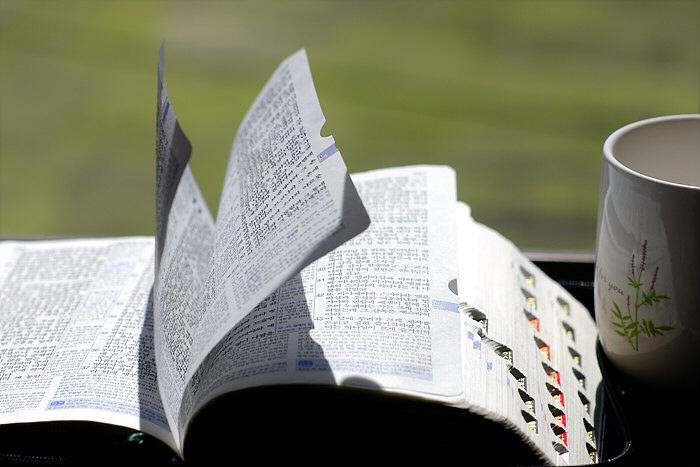 교독문
15번
(시편 27편)
교독문 15번 – 시편 27편
여호와는 나의 빛이요 나의 구원이시니
내가 누구를 두려워하리요
여호와는 내 생명의 능력이시니
내가 누구를 무서워하리요
교독문 15번 – 시편 27편
악인들이 내 살을 먹으려고 내게로 왔으나
나의 대적들, 나의 원수들인 그들은
실족하여 넘어졌도다
교독문 15번 – 시편 27편
군대가 나를 대적하여 진 칠지라도내 마음이 두렵지 아니하며
전쟁이 일어나 나를 치려 할지라도
나는 여전히 태연하리로다
교독문 15번 – 시편 27편
내가 여호와께 바라는
한 가지 일 그것을 구하리니
곧 내가 내 평생에 여호와의 집에 살면서
여호와의 아름다움을 바라보며
그의 성전에서 사모하는 그것이라
교독문 15번 – 시편 27편
여호와께서 환난 날에
나를 그의 초막 속에 비밀히 지키시고
그의 장막 은밀한 곳에
나를 숨기시며
높은 바위 위에 두시리로다
교독문 15번 – 시편 27편
이제 내 머리가 나를 둘러싼
내 원수 위에 들리리니
내가 그의 장막에서
즐거운 제사를 드리겠고
노래하며 여호와를 찬송하리로다
<아 멘>